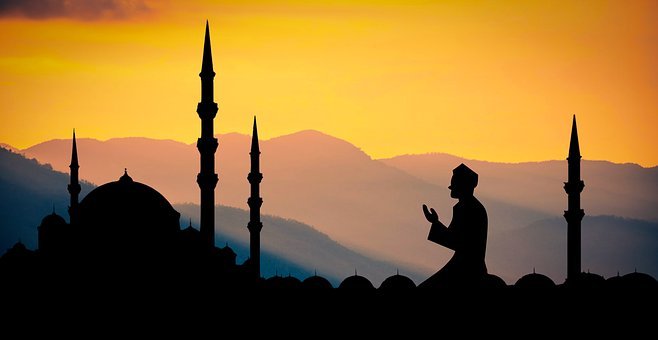 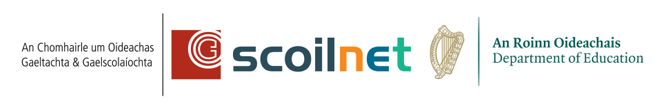 Mahamad
570-632 AD
Ráitis foghlama: 3, 6, 8Torthaí foghlama: 2.6Intinní foghlama
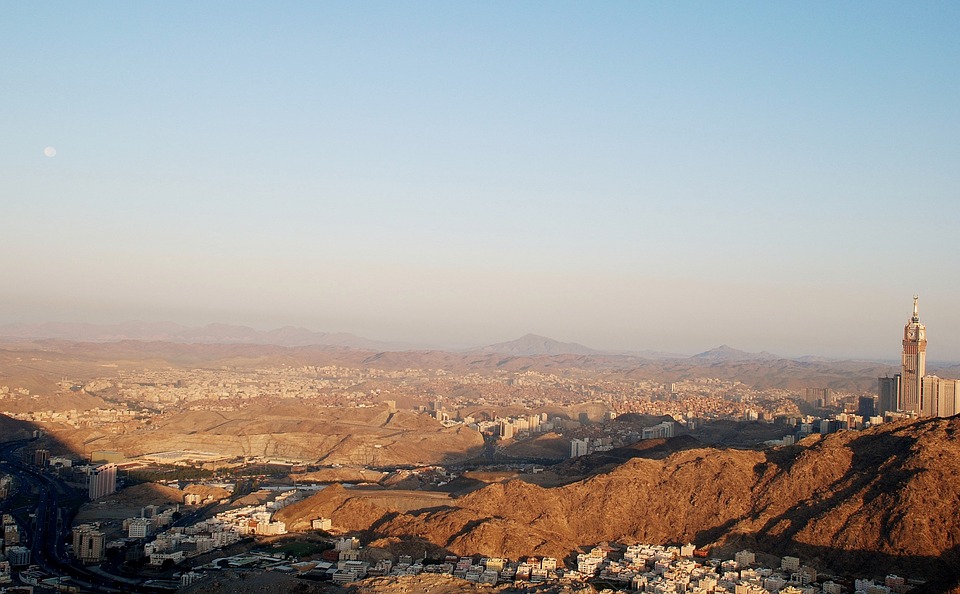 Saol Mahamad
Rugadh é sa bhliain 570AD i dteaghlach tábhachtach i Meice.

Fágadh ina dhílleachta é agus é fós óg; thóg a sheanathair agus uncail é.

Ceantar trádála an-ghnóthach agus tábhachtach ab ea Meice ag an am.

Chaith sé roinnt blianta ag obair lena uncail a bhí ina cheannaí.
Mahamad (ar lean)
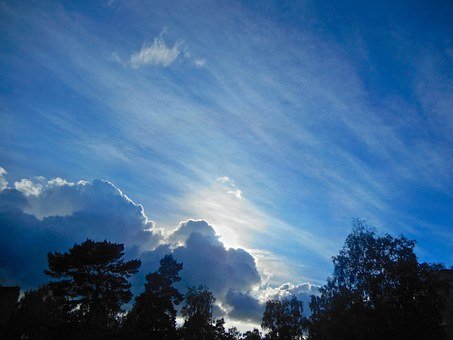 Mahamad (ar lean)
Bhí Mahamad buartha faoi na rudaí a chonaic sé i Meice agus timpeall na háite - déithe bréagacha, caimiléireacht, gadaíocht agus bréagadóireacht, leatrom uafásach á imirt ar dhaoine bochta.

Théadh sé go minic chuig pluais i gCnoc Hira, gar do Mheice agus dhéanadh sé machnamh ar an saol.
Oíche na cumhachta agus an fheabhais
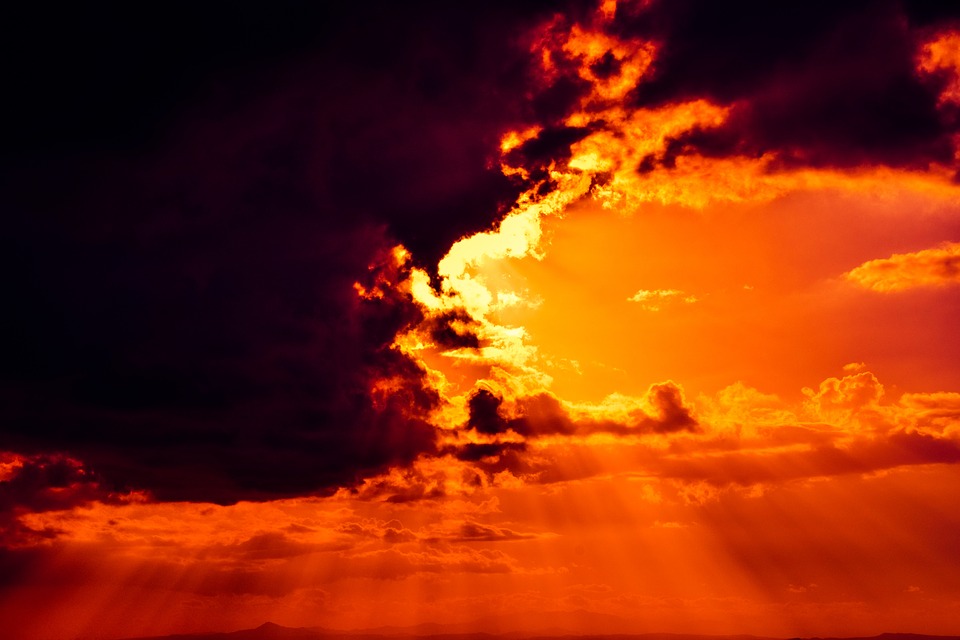 Oíche na cumhachta agus an fheabhais
Ba í an eachtra chráifeach sin an pointe tosaigh a spreag an spioradáltacht agus na luachanna creidimh a leag Mahamad síos don Ioslamachas.
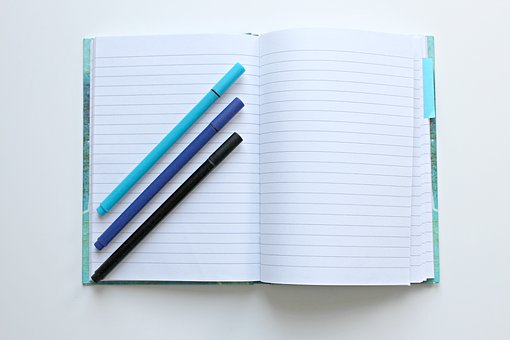 Obair Bhaile
Scríobh scéal ó dhearcadh Mahamad ar na heachtraí a tharla ar oíche na cumhachta agus an fheabhais.
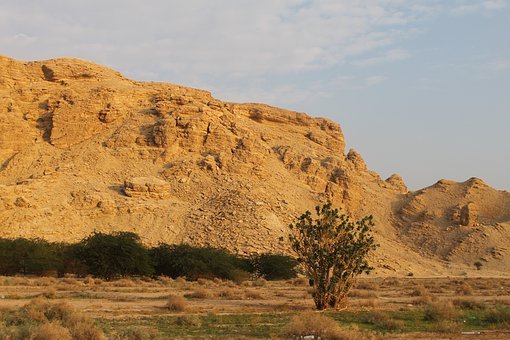 An Hijra
D’fhág Mahamad agus grúpa leantóirí Meice go rúnda i lár na hoíche.
Thaistil siad trasna an fhásaigh go Medina.
Glaoitear an Hijra ar an aistear deacair seo ó Mheice go Medina.
Dar leis na Moslamaigh, marcálann an ócáid seo tús chreideamh an Ioslamachais.
Marcálann sé an chéad lá den chéad bhliain san fhéilire Ioslamach.
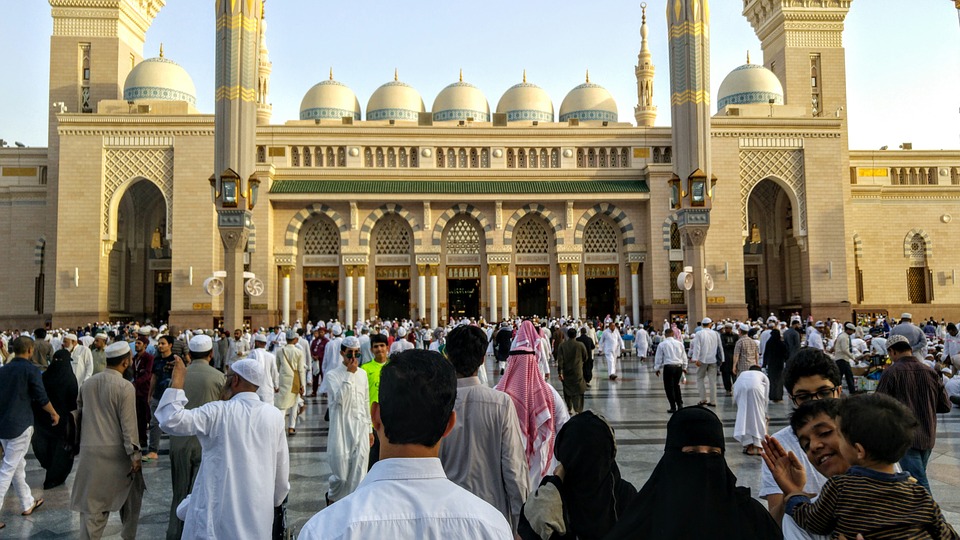 Medina
Cuireadh fáilte roimh Mhahamad agus a leantóirí in Medina.
Rinne sé seanmóireacht ar theachtaireacht Allah agus bhí a lán iompaitheach aige.
Faoina cheannaireacht, bunaíodh an chéad chomhphobal Moslamach in Medina.
Mhéadaigh an comhphobal agus glacadh leis an gcód morálta - na Cúig Cholún
Medina (ar lean)
An Cába
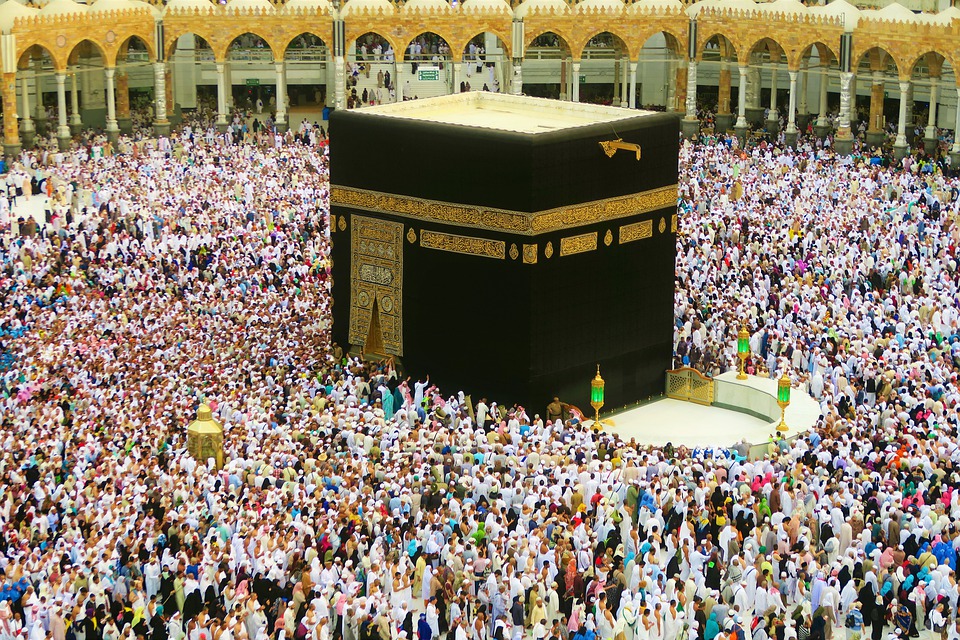 D’fhill Mohamad ar ais ar Mheice 8 mbliana níos déanaí le harm mór.
Chuaigh sé díreach go dtí an Cába (cumhdach i lár Mheice) agus baineadh na dealbha agus na híola go léir.
Bheartaigh sé go mbeadh an Cába mar chumhdach (shrine) don aon Dia amháin, Allah.